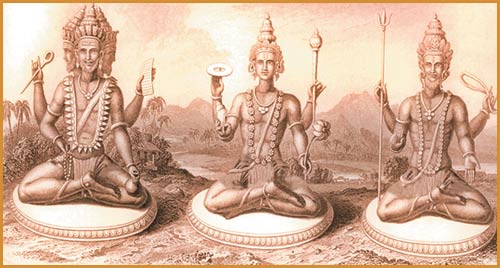 Hinduismo
Dioses múltiples:
Hindúes adoran a muchos dioses, pero creen que son aspectos de un mismo Dios Supremo Brahman. 

Hindúes creen que representan las innumerables cualidades diferentes y poderes de Brahman. 

Algunos tienen personalidades similares a las humanos, y otros representan tales cosas como la buena suerte y la guerra.

Tres de los dioses más importantes son Vishnu, Shiva y Brahma.
Brahman
Nombre de un Dios supremo o el Espíritu del hinduismo. 

Brahma creo, mantiene, destruye y vuelve a crear el universo en un ciclo sin fin. 

Todo en el mundo, incluyendo cada alma humana, o atman, es parte de Brahman.
Dharma
Significa "sostener o apoyar". 

Se refiere a lo sagrado (santo) deber o la responsabilidad moral. 

Sistema de normas y valores hindúes siguen en su vida cotidiana. 

Otra manera de pensar en el dharma es como "lo que hay que hacer".
Karma
Hindúes creen que karma es el total de las acciones buenas y malas de un alma humana, o atman.

Creen que cuando una persona muere, el alma deja el cuerpo y renace en otro cuerpo. 

Hinduismo enseña que los actos de las personas buenas y malas en una vida influyen en su destino en la vida futura.
Samsara
Es el ciclo continuo de nacimiento, muerte y renacimiento. 

El proceso de renacimiento, referencia a la reencarnación. 

Los hindúes lograran moksha, siguiendo el camino del dharma, karma y balancear una relación de fe y estrecha con Dios.